Борбата за самстојна Црква
.
Оваа настана единица се наоѓа на страна 106 до 108 во учебникот по историја за осмо одд.
.
Учениците треба: 
да знаат за создавњето и каректерот на црковно училишните одбори и нивните дејности
Да знаат за борбата на македонскиот народ за осамостојување од Цариградската патријаршија
Да знаат за борбата за обнова на Охридската архиепископија и барњето за поставување на македонски владици
Да знаат за ликот и делото на Митрополитот Теодосиј Гологанов
Да ја опишуваат штетноста од црковните влијанија и пропагандите на соседните држави во Македонија
.
.
Особено силни пропаганди во Македонија имале Србите преку Просветниот одбор и друштвото Св. Сава. Грчката пропаганда била многу силна во поголемите градови, а воедно била и најстара која своето влијание го имала  преку Цариградската Патријаршија. Најорганизирана пропаганда и најмасовно прифатена била сепак Бугарската пропаганда преку Бугарската егзархија(1870). Постоеле и други пропаганди н тие имале далеку помал ефект во споредба со претходно наброените.
.
.
Димитар Миладинов
Убиен заедно со неговиот брат Константин во Цариградските зандани, наклеветен од Цариградската патријаршија.
Да се одговорат прашањата на страна 108 за да се утврди колку секој ученик посебно ја совладал оваа тематска единица.
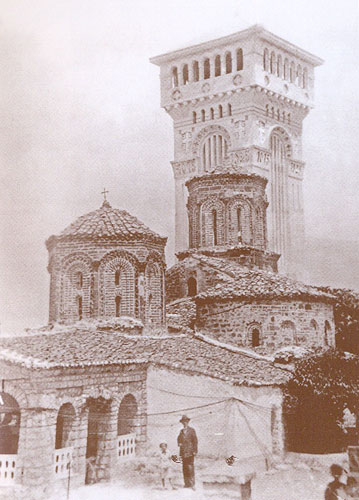